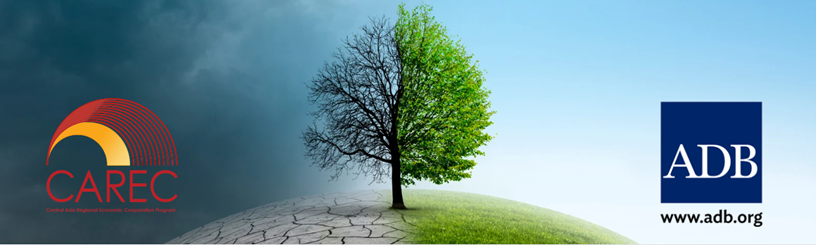 Предложение Подгруппы 2Пакистан совместно с Монголией и КНР (Предложение 1)
2-е виртуальное заседание РГК ЦАРЭС – 8 июля 2024 г.
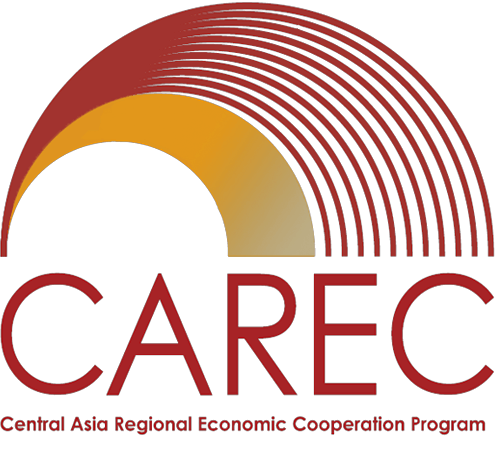 Название проекта и географический фокус
Название проекта 

Региональный проект по повышению устойчивости к изменению климата и производительности сельского хозяйства за счет доступа к финансовым ресурсам и интеграции технологий

Презентация
Д-р Мажар Хаят (Пакистан)

Предложение от
Пакистан совместно с Монголией и КНР
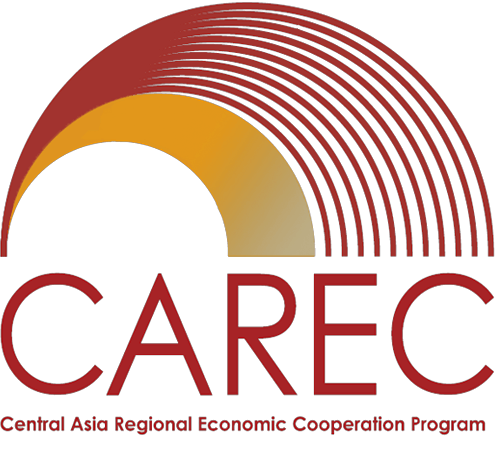 Описание
Местоположение проекта/географический фокус
Региональный фокус в рамках ЦАРЭС с участием Пакистана, Монголии и Китайской Народной Республики (КНР).

Основные характеристики проекта 
Расширение доступа мелких фермеров к кредитам для внедрения климатически оптимизированных сельскохозяйственных технологий и приобретения необходимых ресурсов.

Реструктуризация существующих финансовых инструментов для стимулирования диверсификации сельскохозяйственных культур, повышения продуктивности воды и улучшения управления земельными ресурсами.

Содействие доступу к имеющимся климатически устойчивым технологиям, оборудованию и сельскохозяйственным культурам за счет наращивания потенциала и механизмов поддержки.
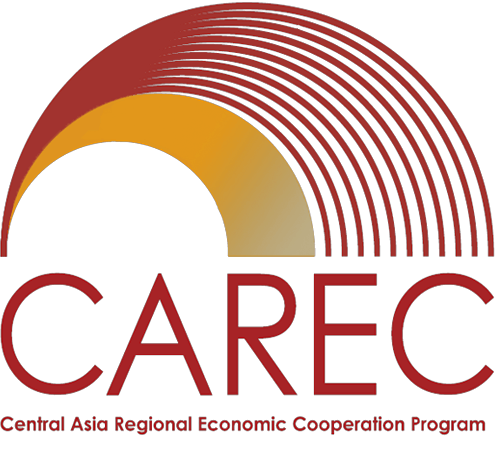 Почему это важно в качестве проекта ЦАРЭС?
A. Общие климатические выгоды: проект способствует повышению устойчивости к изменению климата и производительности сельского хозяйства, что имеет решающее значение для адаптации к изменению климата. Выгоды носят региональный характер и направлены на решение общих проблем, с которыми сталкиваются мелкие фермеры в Пакистане, Монголии и КНР.
 
B. Устойчивость к адаптации: повышается способность мелких фермеров противостоять климатическим потрясениям и стрессам за счет внедрения климатически оптимизированных технологий и практик.
  
C. Потенциал митигации: поощряются устойчивые методы ведения сельского хозяйства, которые способствуют снижению воздействия на окружающую среду и улучшению управления ресурсами, поддерживая региональные климатические цели.
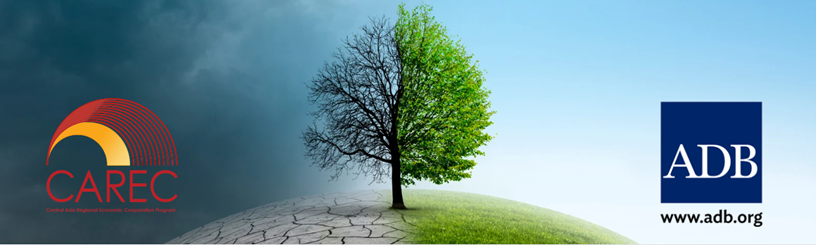 Предложение Подгруппы 2 Пакистан совместно с Монголией и КНР (Предложение 2)
2-е виртуальное заседание РГК ЦАРЭС – 8 июля 2024 г.
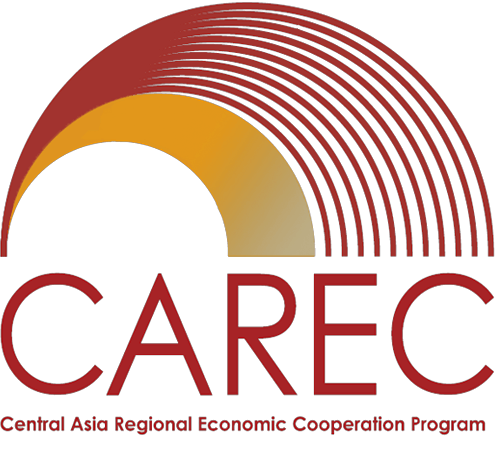 Название проекта и географический фокус
Название проекта 

Повышение устойчивости здравоохранения к тепловым волнам за счет комплексных стратегий адаптации к изменению климата

Презентация
Д-р Мажар Хаят (Пакистан)

Предложение от
Пакистан совместно с Монголией и КНР
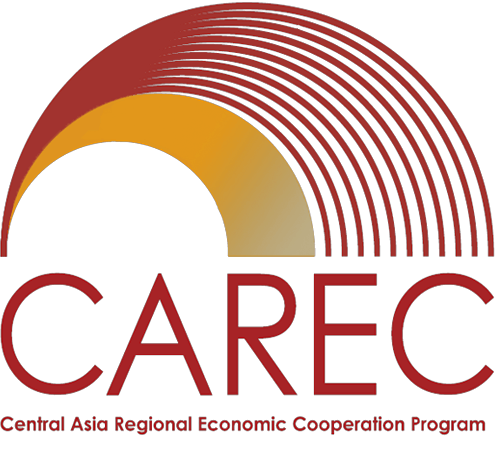 Описание
Местоположение проекта/географический фокус
Региональный фокус в рамках ЦАРЭС с участием Пакистана, Монголии и Китайской Народной Республики (КНР).

Основные характеристики проекта 
Разработка и внедрение системы раннего предупреждения и планов действий по смягчению последствий тепловых волн на уязвимые группы населения.
Укрепление инфраструктуры и услуг здравоохранения для борьбы с болезнями, связанными с жарой, и повысить устойчивость общества.
Содействие повышению осведомленности и просвещению общественности по вопросам готовности к тепловым волнам и адаптивному поведению.
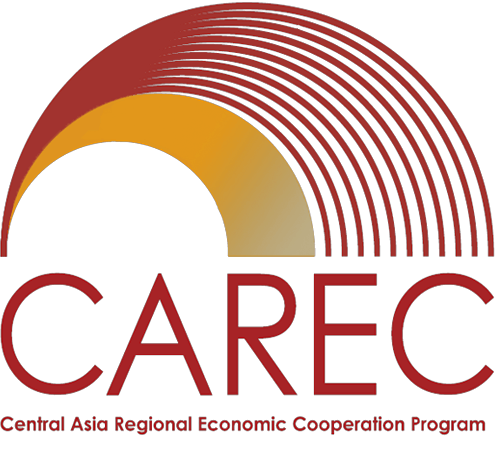 Почему это важно в качестве проекта ЦАРЭС?
A. Общие климатические выгоды: проект направлен на решение общей проблемы тепловых волн, которые становятся все более частыми и серьезными из-за изменения климата и затрагивают многие страны ЦАРЭС. Выгоды носят региональный характер и обеспечивают единый подход к управлению рисками аномальной жары и повышению устойчивости общественного здравоохранения.

B. Устойчивость к адаптации: повышается способность систем здравоохранения и сообществ реагировать на тепловые волны и восстанавливаться после них, снижая смертность и заболеваемость, связанные с жарой.

C. Потенциал митигации: способствует устойчивому городскому планированию и зеленой инфраструктуре для сокращения тепловых островов в городах и повышения общей устойчивости к изменению климата.
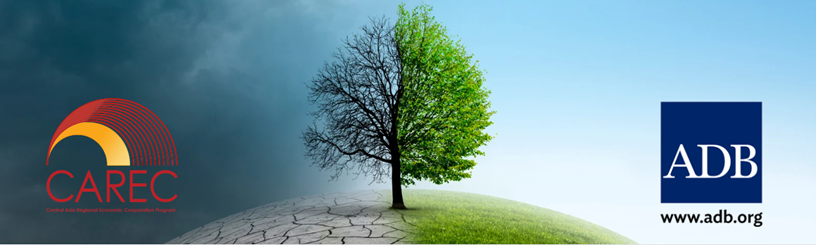 Предложение Подгруппы 2  Пакистан совместно с Монголией и КНР (Предложение 3)
2-е виртуальное заседание РГК ЦАРЭС – 8 июля 2024 г.
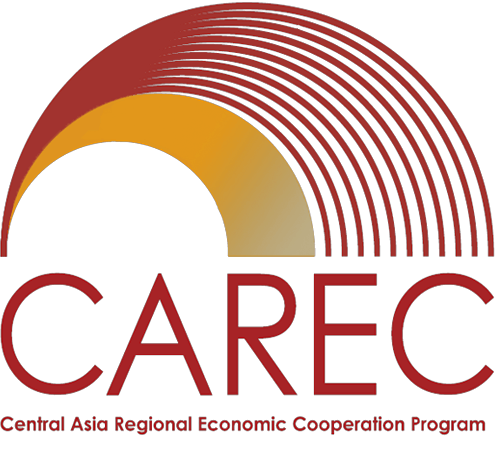 Название проекта и географический фокус
Название проекта 

Наращивание регионального потенциала для оценки климатических рисков и планирования климатически устойчивой инфраструктуры

Презентация
Д-р Мажар Хаят (Пакистан)

Предложение от
Пакистан совместно с Монголией и КНР
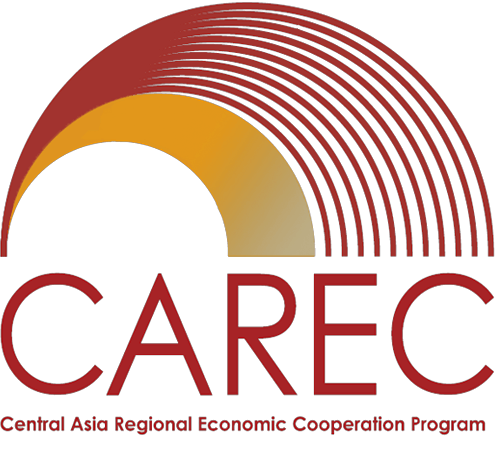 Описание
Местоположение проекта/географический фокус
Региональный фокус в рамках ЦАРЭС с участием Пакистана, Монголии и Китайской Народной Республики (КНР).

Основные характеристики проекта
 
Наращивание потенциала: расширение технических возможностей для оценки климатических рисков.
Планирование инфраструктуры: разработка стратегий климатически устойчивой инфраструктуры.
Трансграничное сотрудничество: содействие обмену знаниями и сотрудничеству между государствами-членами ЦАРЭС.
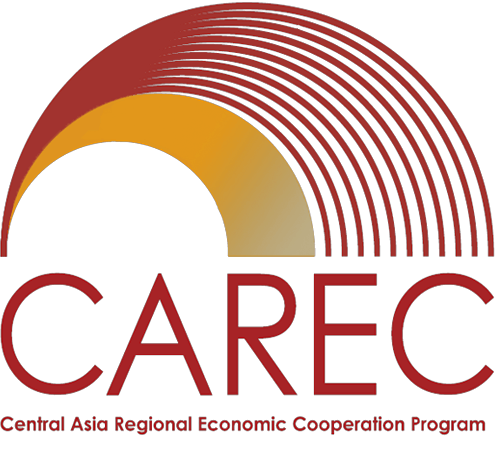 Почему это важно в качестве проекта ЦАРЭС?
A. Региональное сотрудничество: способствует региональному сотрудничеству и обмену знаниями между странами-членами ЦАРЭС.

B. Устойчивость к изменению климата: решаются неотложные климатические проблемы посредством комплексной оценки рисков и планирования инфраструктуры.

C. Устойчивое развитие: соответствует цели ЦАРЭС по содействию устойчивому развитию и климатической устойчивости в Центральной Азии.